A Walk In The Woods
Unit 4, Week 2
(a resource of a tree walk is not possible)
Photos and Words by Kathy D’Andrea
What do you see? 
What do you notice?
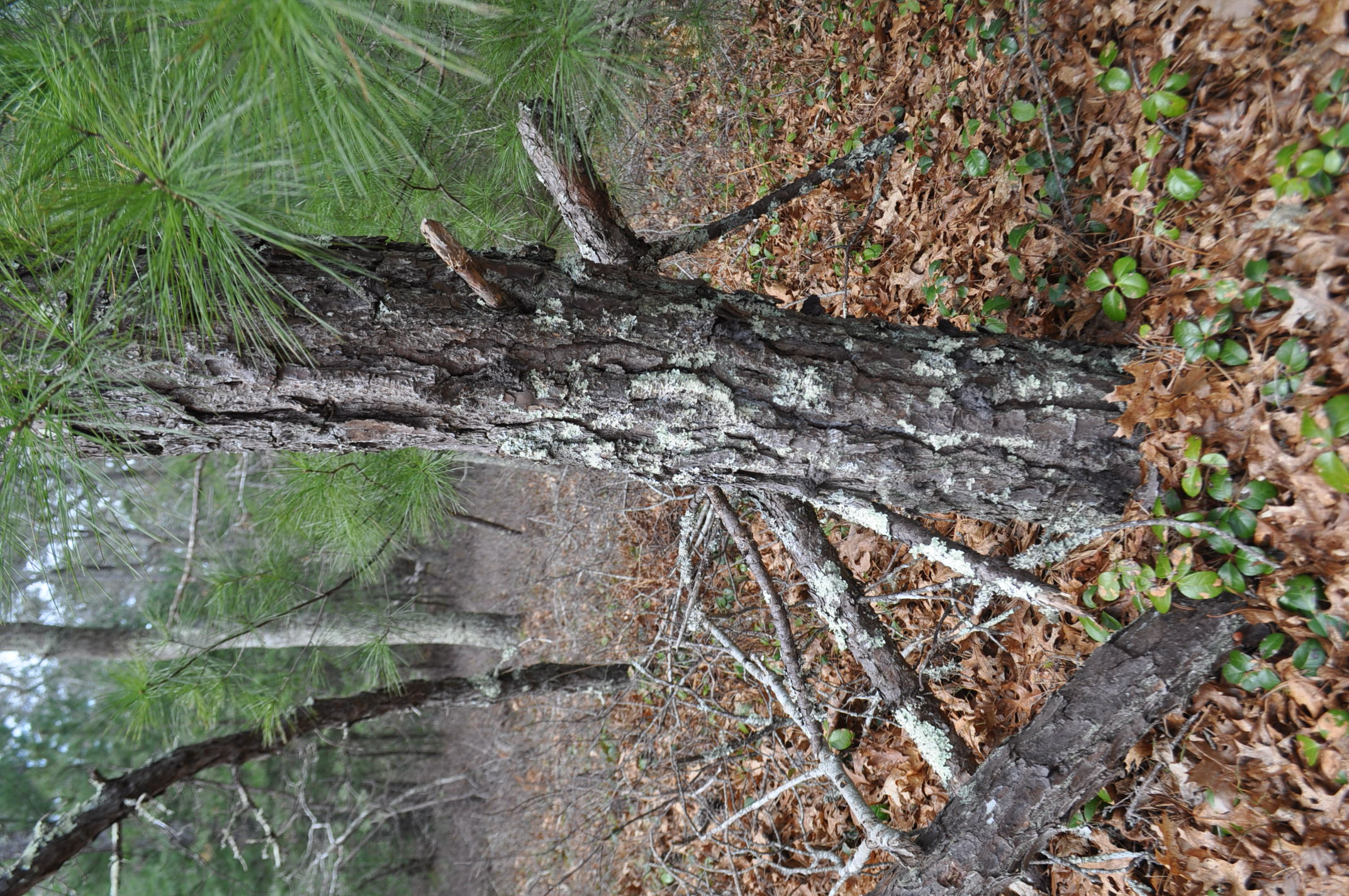 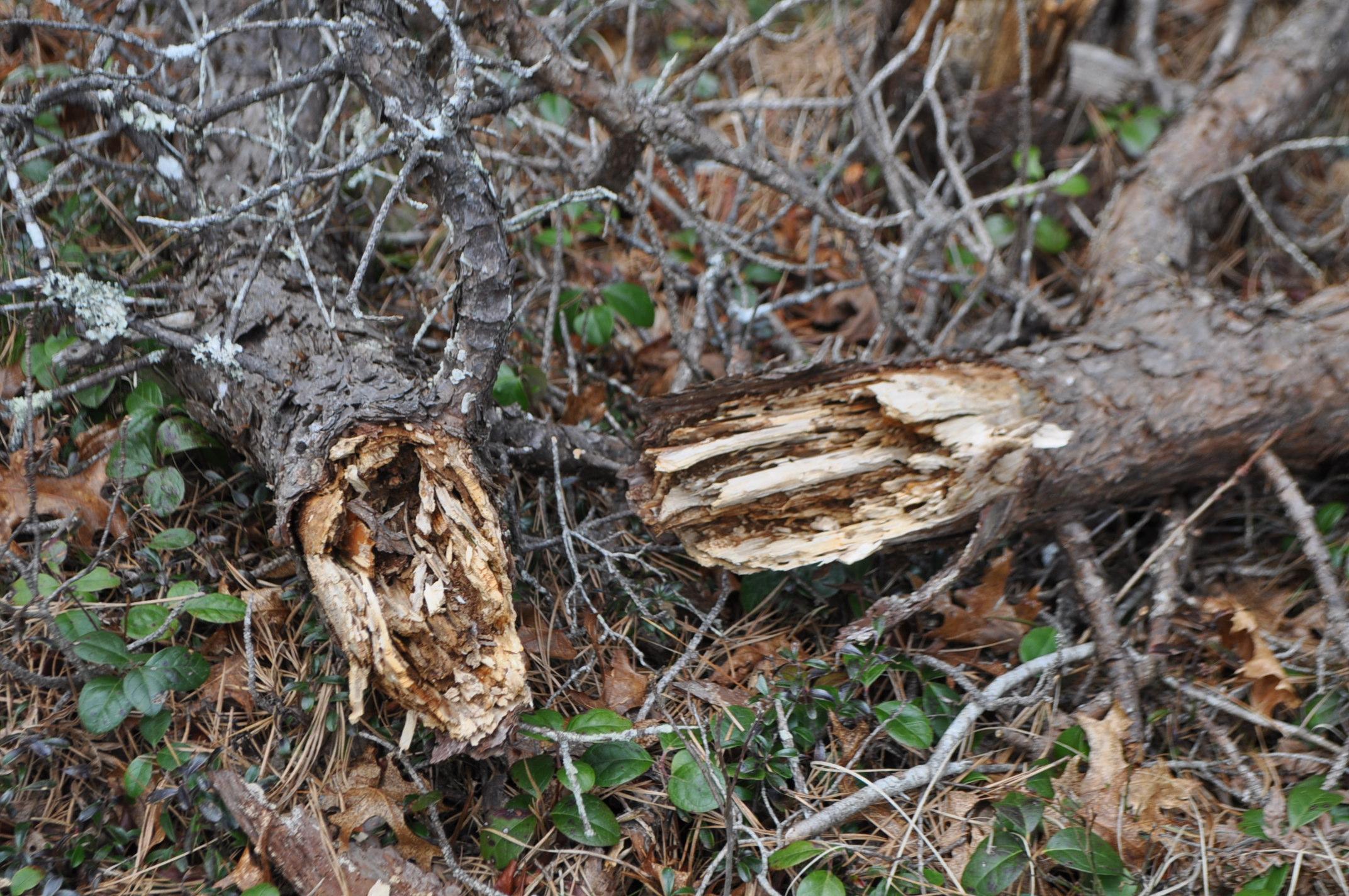 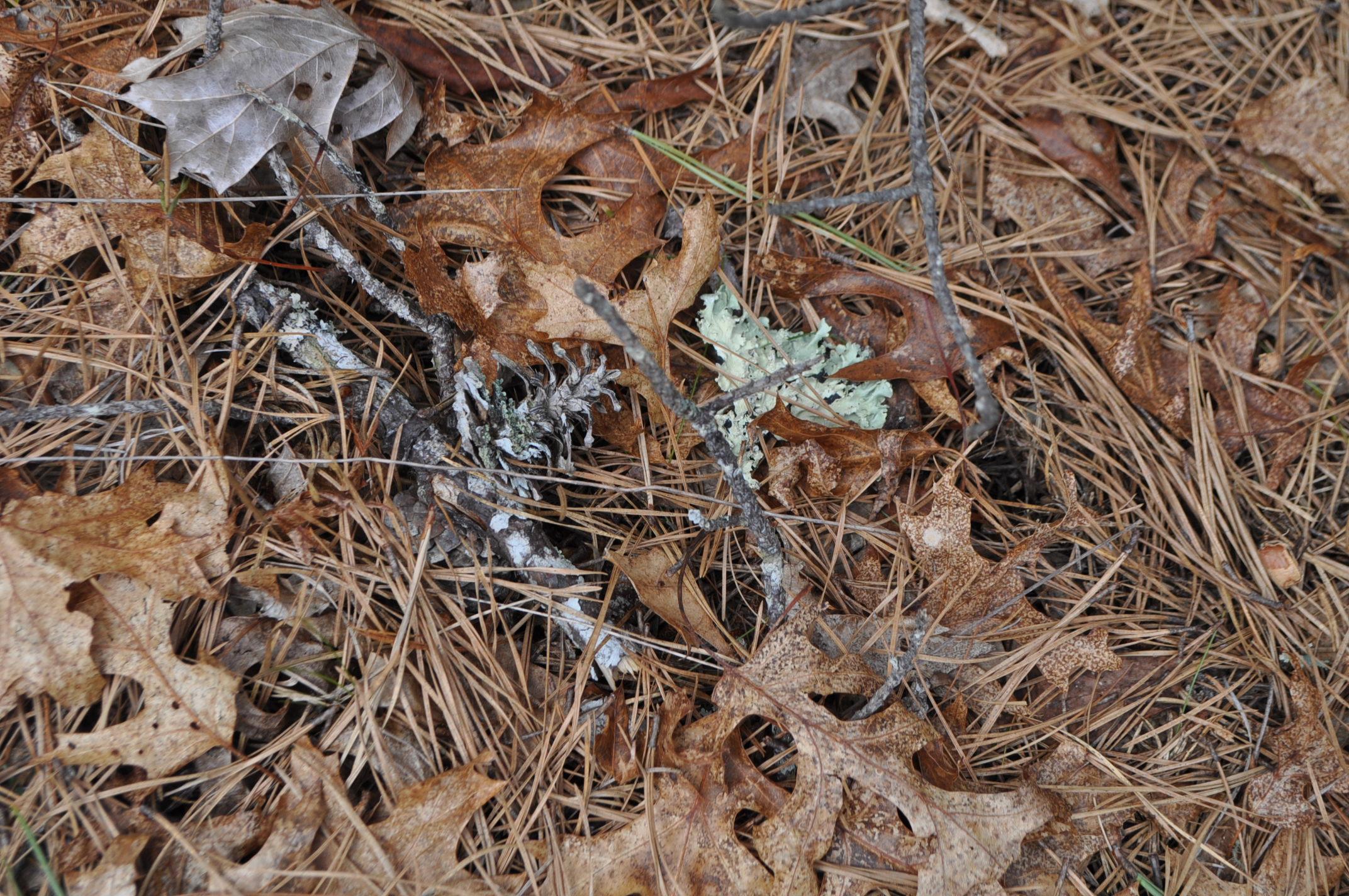 Why do you think there are leaves on the ground?
What do you notice about the bark of this tree?
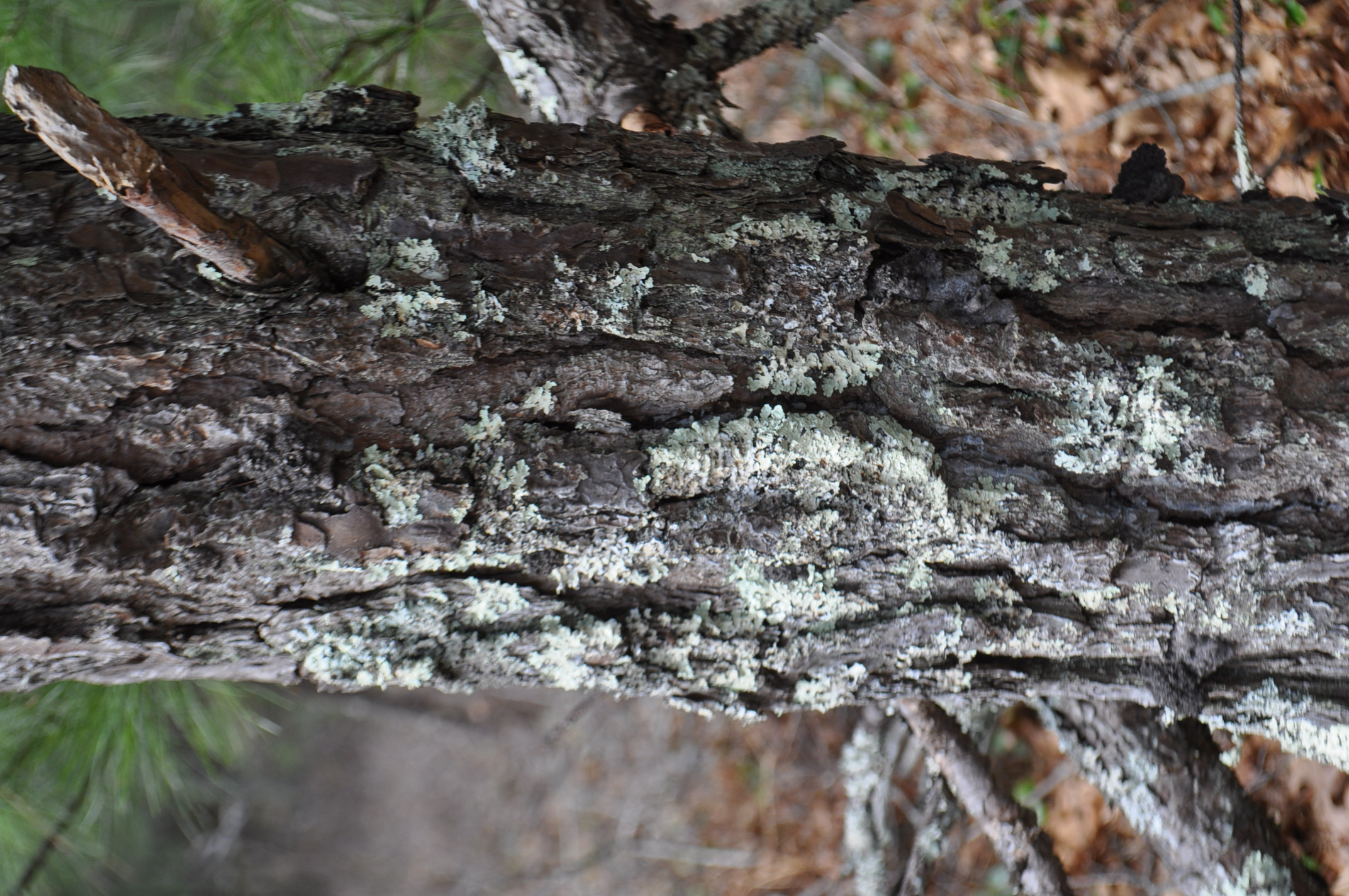 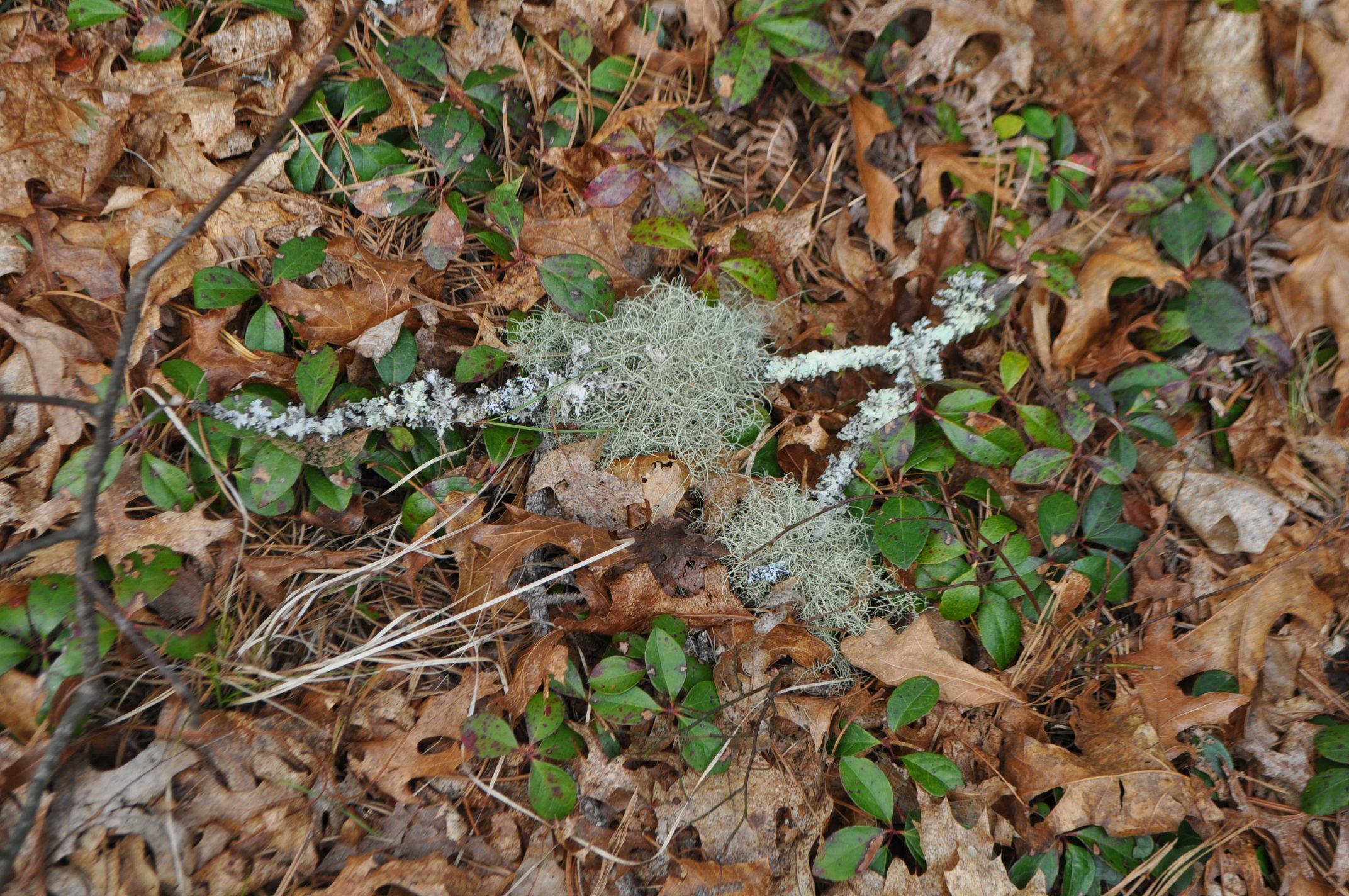 What do you notice that is the same?  What do you notice that is different?
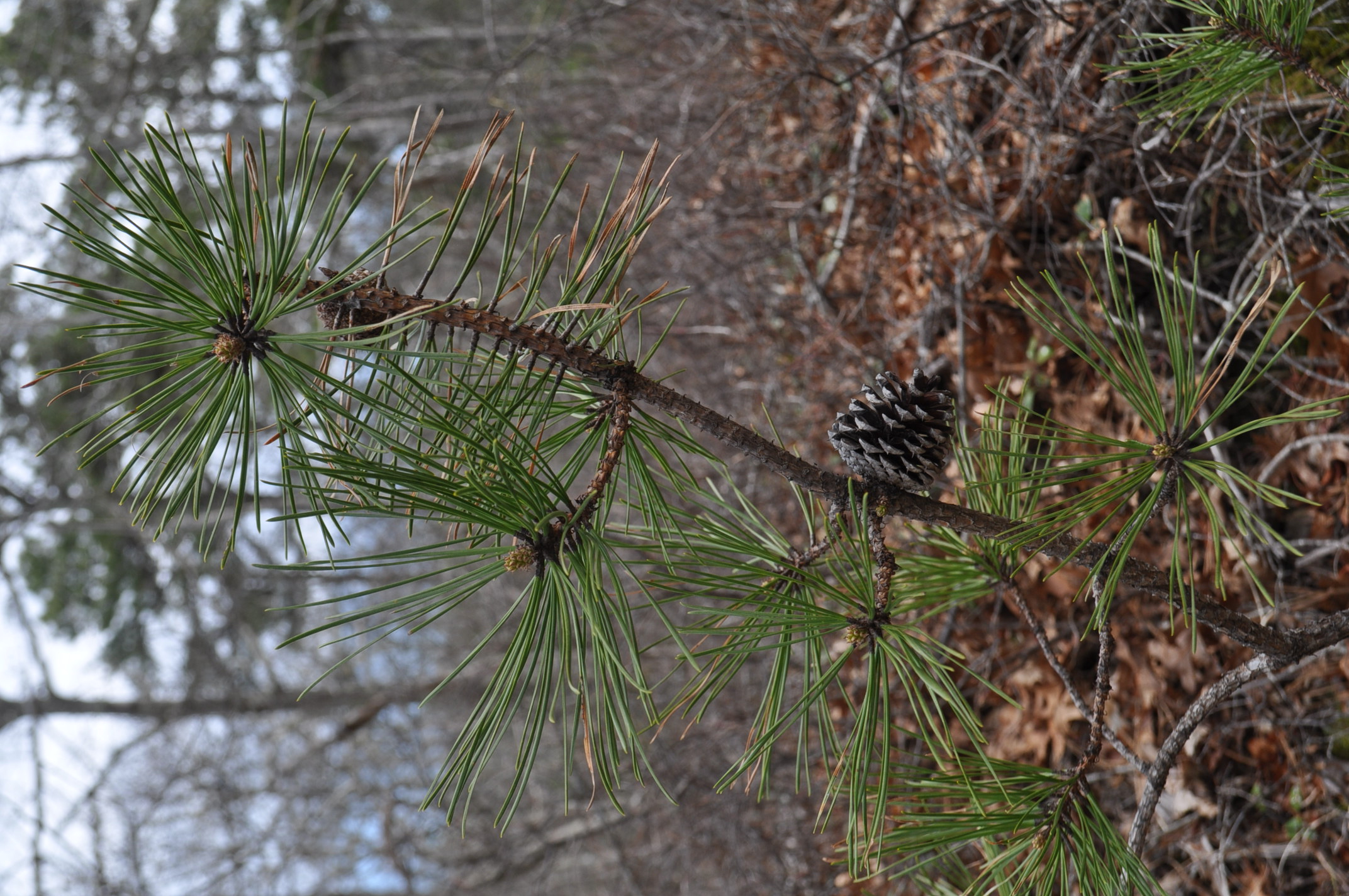 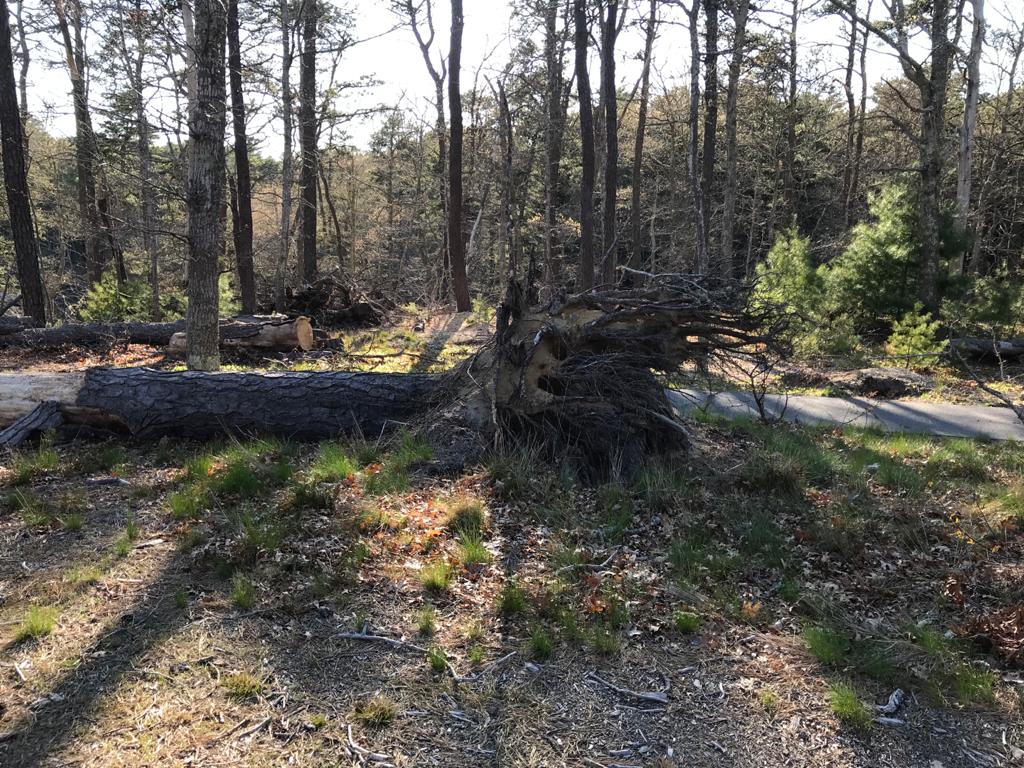 I wonder what happened.  Why do you think the tree fell down?
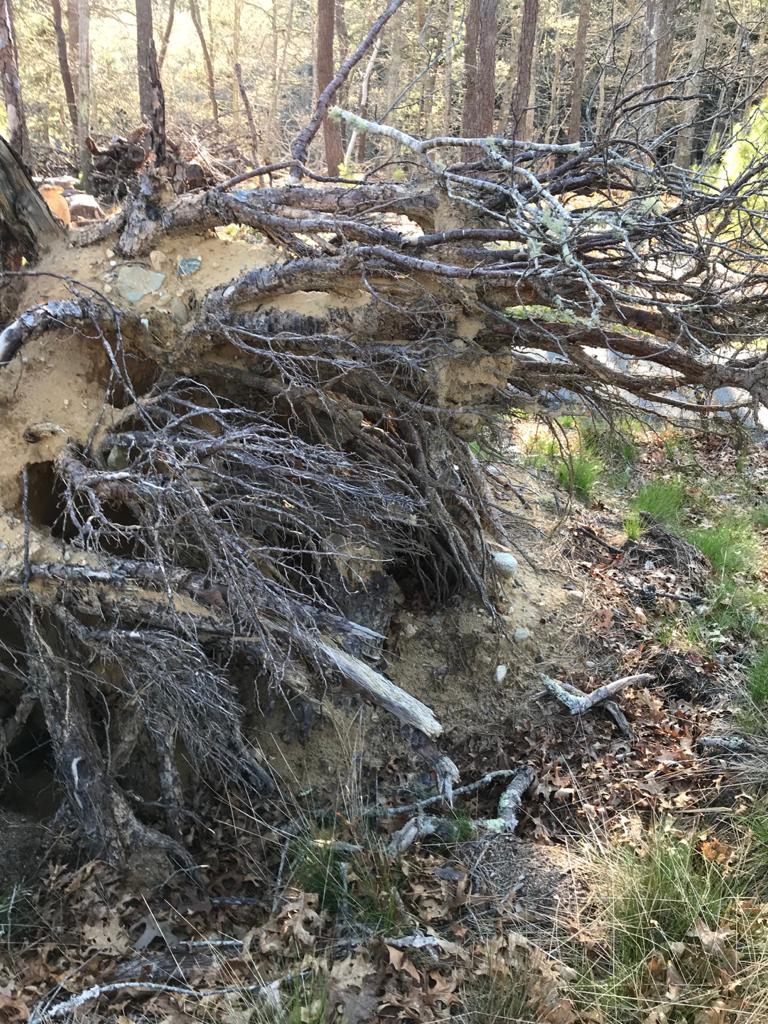 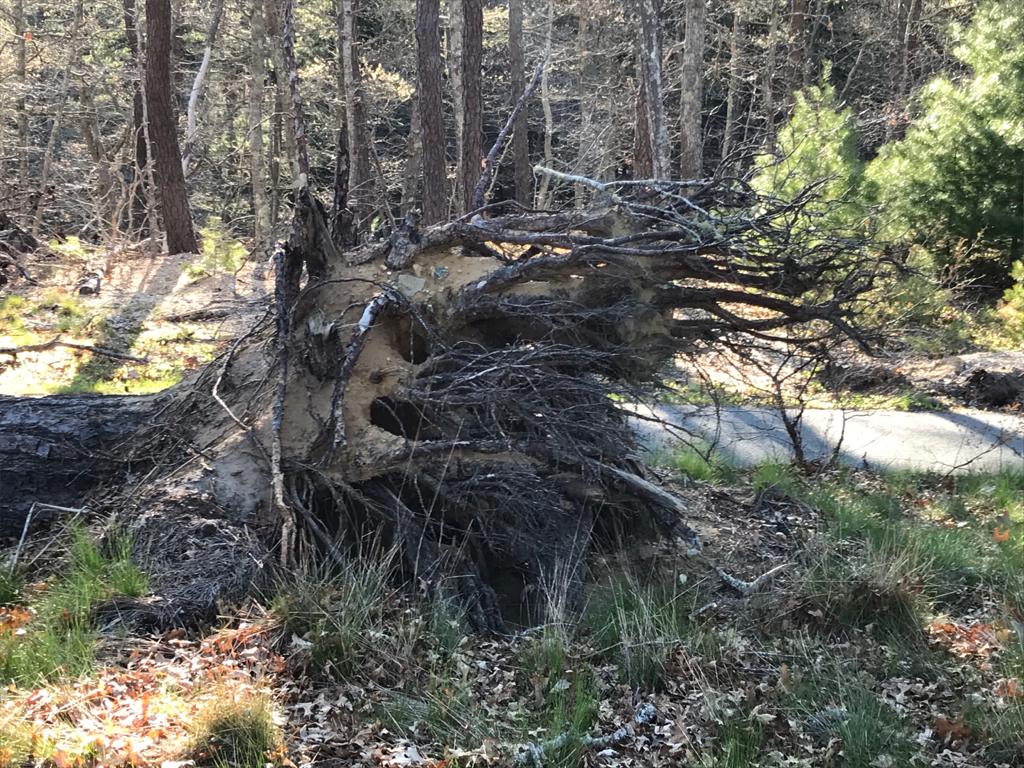 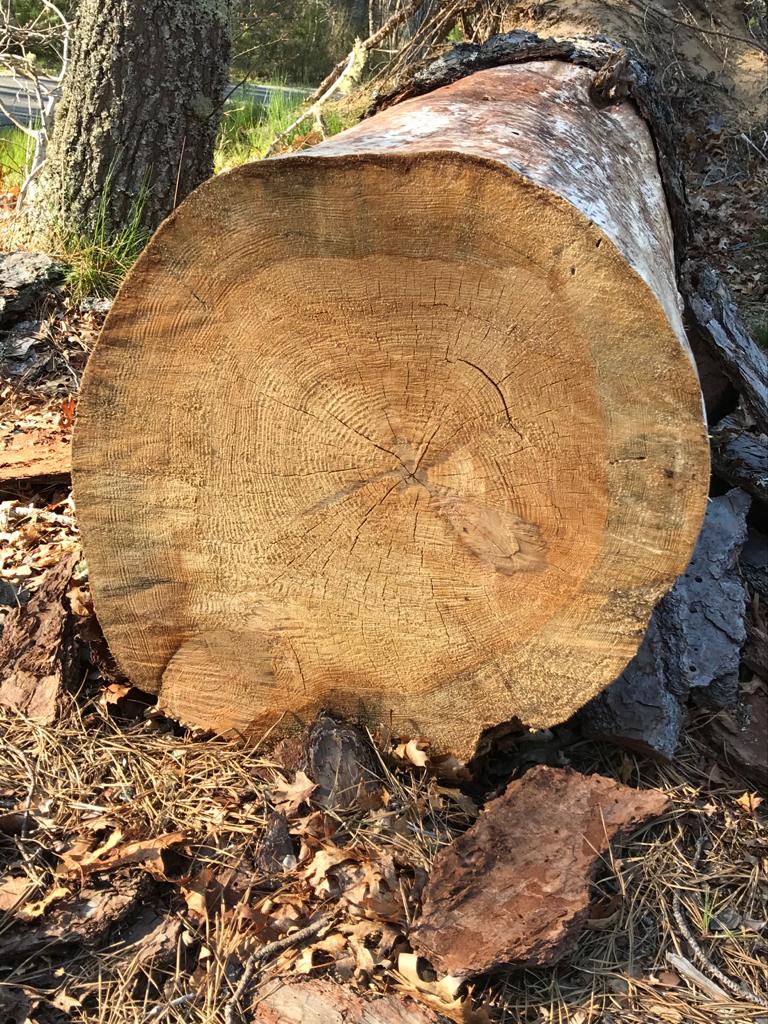 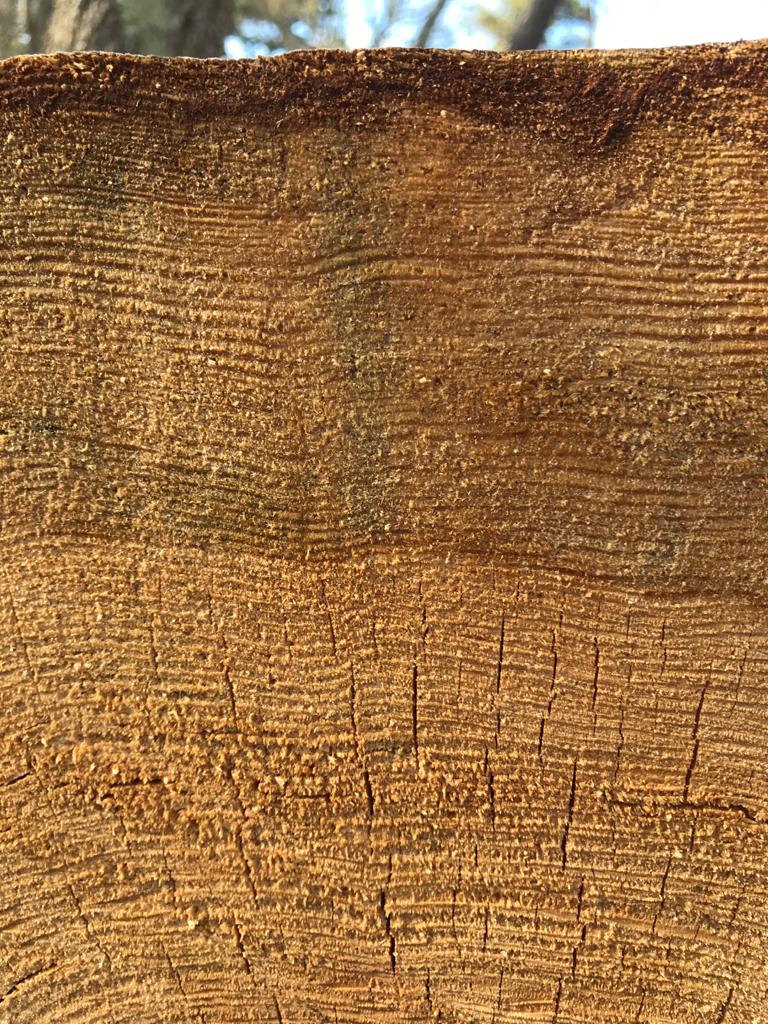 These annual rings hold a secret about this tree.  Do you know what it is?
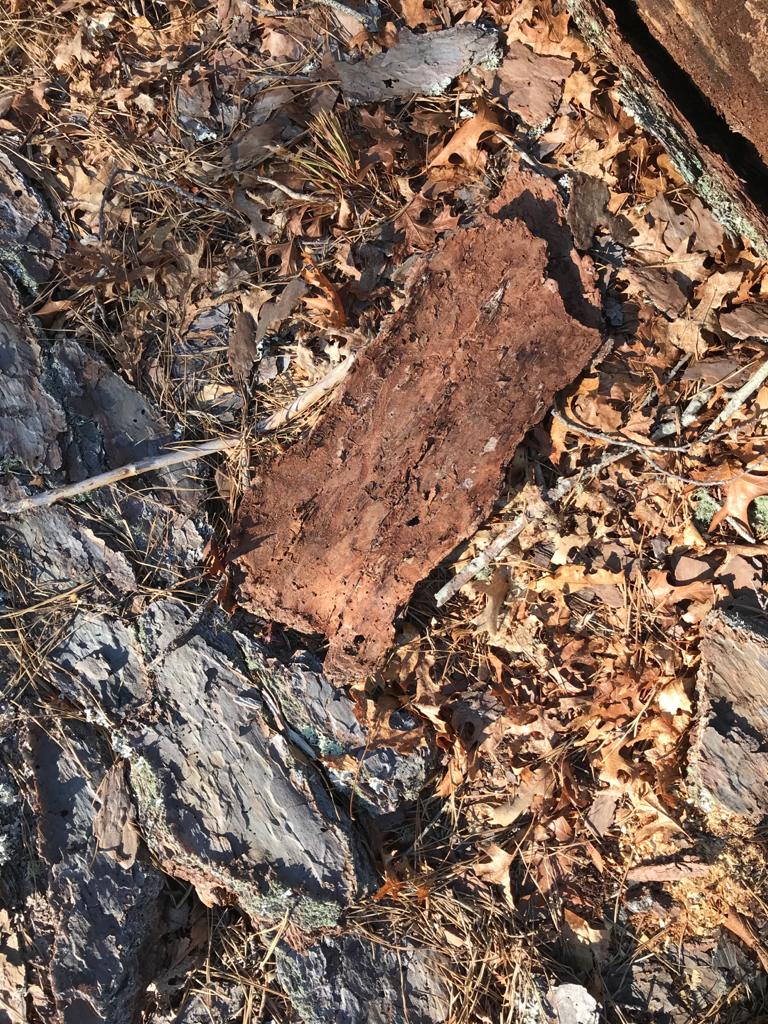 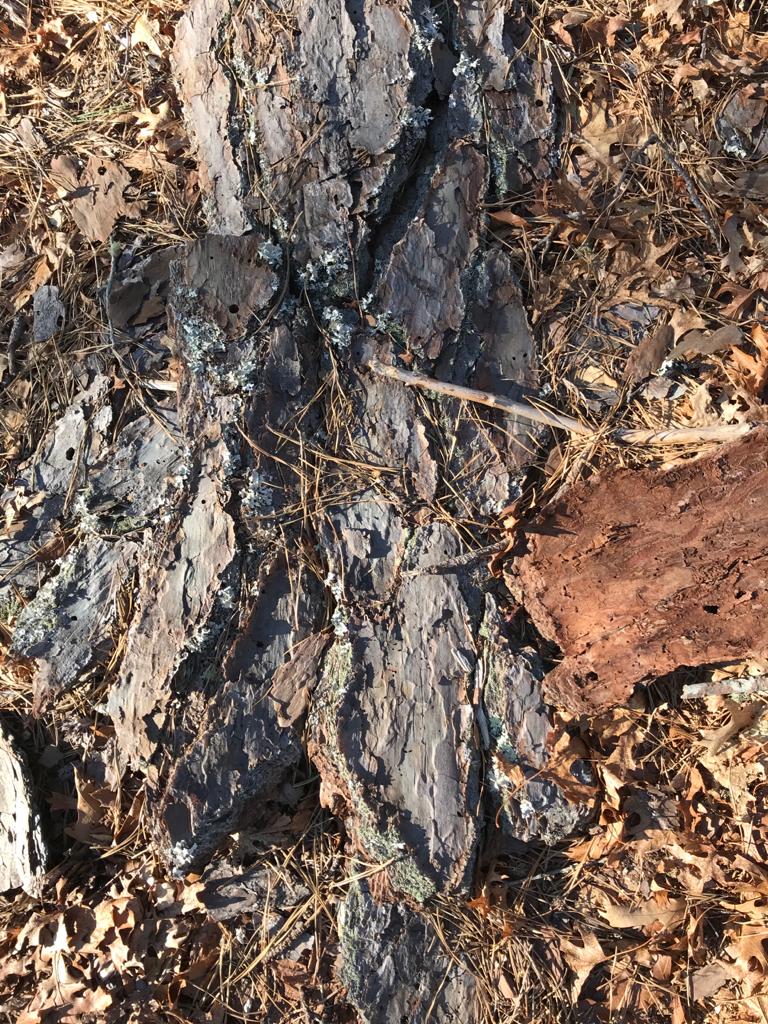 The inside of the bark.
The outside of the the bark.